Guide för att publicera och förvalta öppna data

ÖDIS - Ökad användning av öppna data i Stockholmsregionen
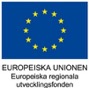 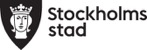 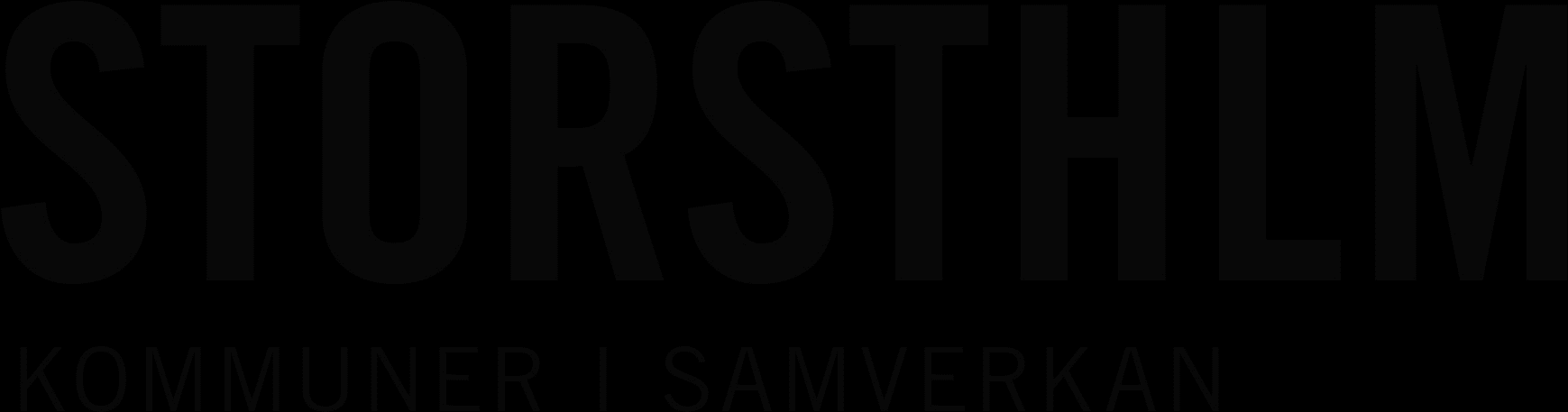 Introduktion för synskadade
Detta dokument är en visuell version av ÖDIS guide för att publicera och förvalta öppna data. Syftet är att detta dokument ska kunna användas I presentationer och workshops. För en version i text se istället Wordfil med samma filnamn på smartstad.stockholm/odis
En gemensam guide underlättar att publicera data på ett enkelt och enhetligt sätt
Identifiera
Guiden riktar sig till dig som redan identifierat och prioriterat mellan dina datamängder och därmed har en idé om vilka data som du vill öppna upp
Syftet med guiden är att vägleda dig som vill öppna upp data, för att sänka barriärerna att komma igång och för att möjliggöra en mer strukturerad och enhetlig publicering av data
Guiden ska inte ses som någon börda där allt behöver dokumenteras, utan är endast ett stöd för att underlätta i arbetet med öppna data. Det är upp till dig som användare vad du vill dokumentera!
Guiden behandlar hela processen att öppna data, från att börja utreda en datamängd, till att publicera och förvalta datamängden
A
Förbered publicering
B
C
Publicera och 
förvalta
Guiden har tagits fram inom projektet Öppna och delade data inom Stockholms stad och ÖDIS-projektet. Den har finslipats tillsammans med kommunerna inom Storsthlm. Guiden är inspirerad av Naturvårdsverkets process för att öppna data
Guide för att publicera och förvalta öppna data
A. Identifiera
B. Förbered publicering
A1. Identifiera data
A2. Undersök behov
A3. Undersök förutsättningar
B1. Definiera öppenhet och välj licens
B2. Detaljplanera publicering
B3. Kvalitetssäkra och besluta
A
B
C
C1. Publicera och lansera
C2. Förvalta
C3. Avveckla
C. Publicera och förvalta
A
Steg A ”Identifiera”
Identifiera
Identifiera
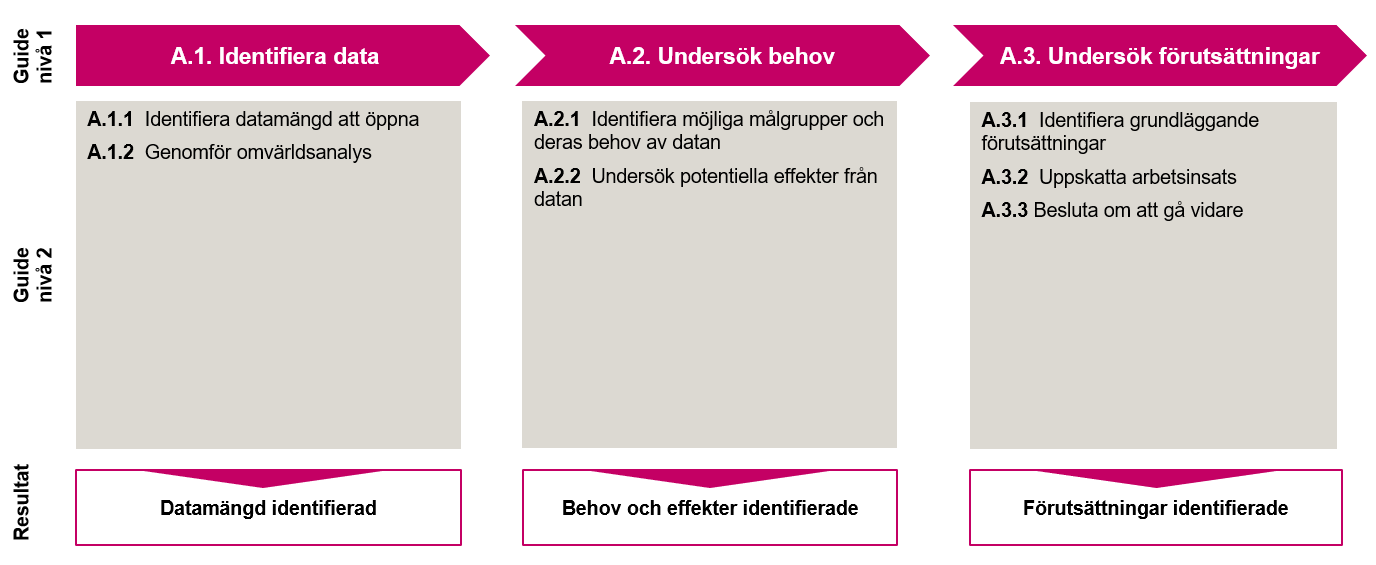 A
Steg A ”Identifiera”
Guide nivå 1
A.1. Identifiera data
A.2. Undersök behov
A.3. Undersök förutsättningar
A.2.1  Identifiera möjliga målgrupper och deras behov av datan
A.2.2  Undersök potentiella effekter från datan
A.1.1  Identifiera datamängd att öppna 
A.1.2  Genomför omvärldsanalys
A.3.1  Identifiera grundläggande förutsättningar
A.3.2  Uppskatta arbetsinsats
A.3.3 Besluta om att gå vidare
Guide
nivå 2
Datamängd identifierad
Behov och effekter identifierade
Förutsättningar identifierade
Resultat
Identifiera
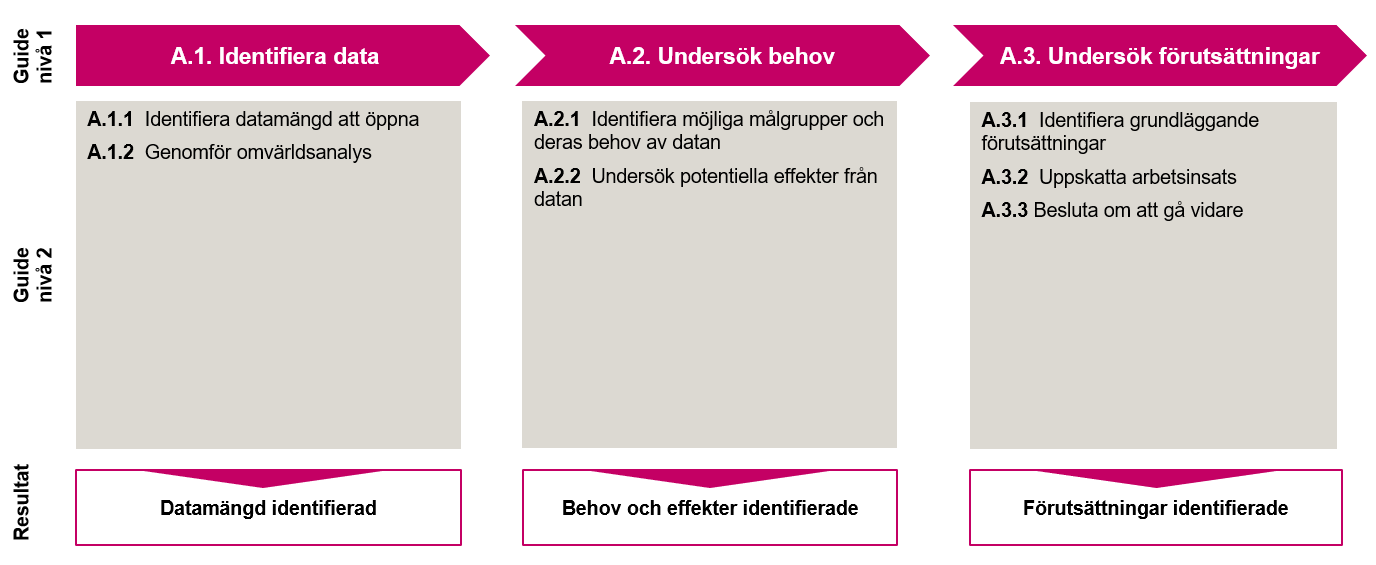 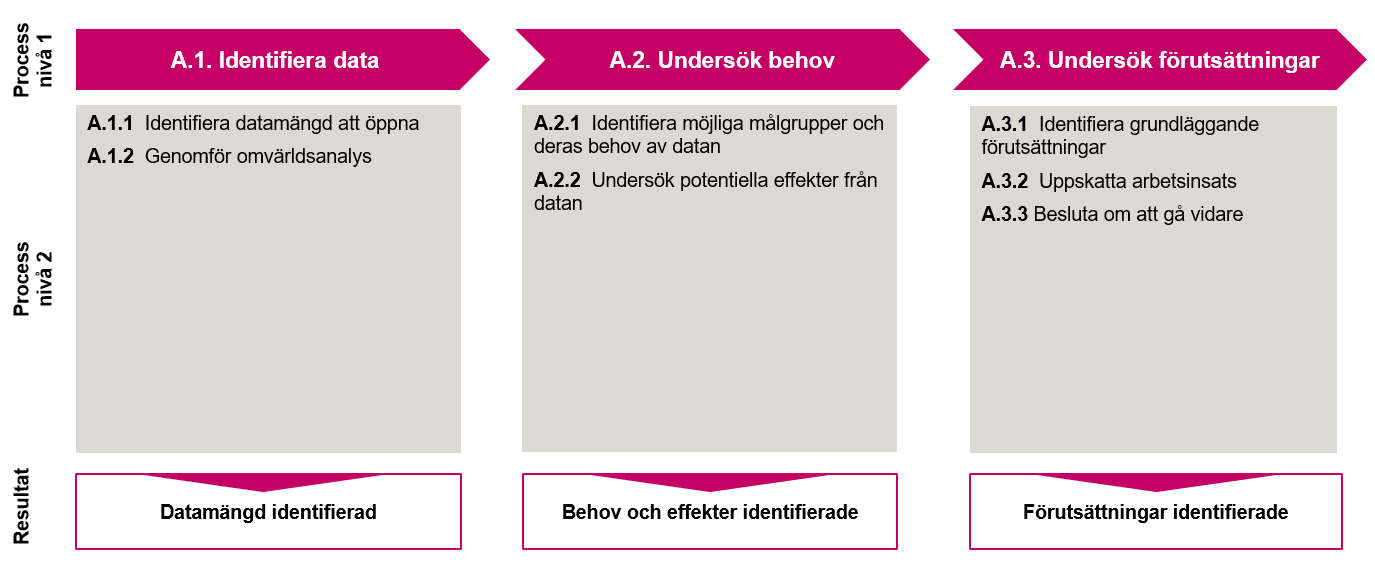 A
Steg A ”Identifiera”
Guide nivå 1
A.1. Identifiera data
A.2. Undersök behov
A.3. Undersök förutsättningar
A.2.1  Identifiera möjliga målgrupper och deras behov av datan
A.2.2  Undersök potentiella effekter från datan
A.1.1  Identifiera datamängd att öppna 
A.1.2  Genomför omvärldsanalys
A.3.1  Identifiera grundläggande förutsättningar
A.3.2  Uppskatta arbetsinsats
A.3.3  Besluta om att gå vidare
Guide
nivå 2
Datamängd identifierad
Behov och effekter identifierade
Förutsättningar identifierade
Resultat
A.1..
Identifiera
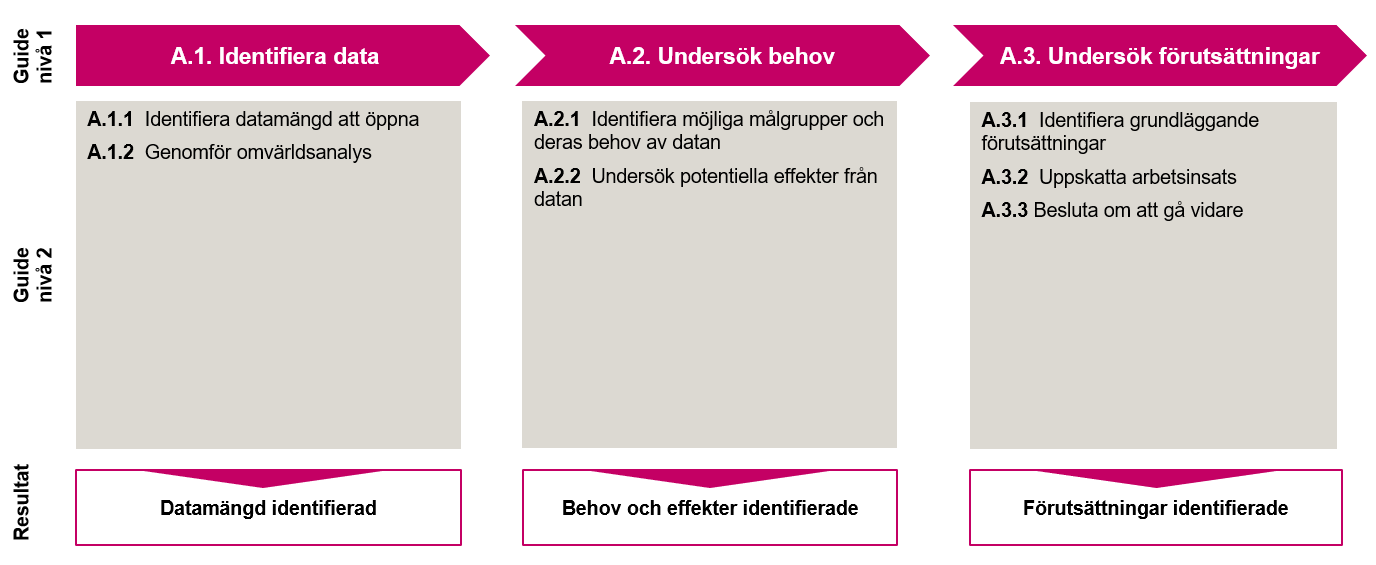 A
Steg A ”Identifiera”
A.1. Identifiera data
A.2. Undersök behov
A.3. Undersök förutsättningar
Guide nivå 1
A.1.1  Identifiera datamängd att öppna
A.1.2  Genomför omvärldsanalys
A.1.1  Identifiera datamängd att öppna
A.1.1.1  Identifiera datamängd att öppna
A.1.1.2  Publicerar organisationen liknade data idag? Om ja: Finns behov av att komplettera den?
A.1.2.1  Undersök om andra externa organisationer publicerar liknande data idag och i vilka portaler. Om ja: Kan vi addera vår data direkt till den källan? Undvik dubbelpublicering!
A.1.2.2  Undersök vilka specifikationer/datamodeller som används och om de är lämpliga att återanvända
A.1.2  Genomför omvärldsanalys
Guide
nivå 2
Guide nivå 3
Datamängd identifierad
Resultat
A.1..
Identifiera
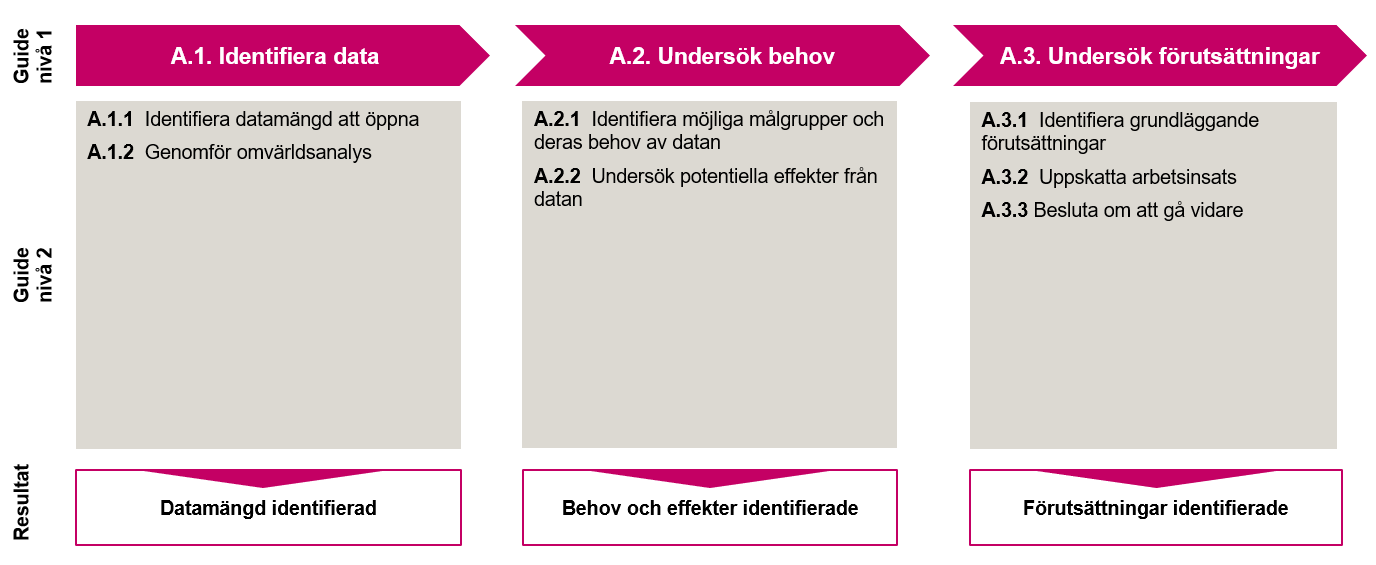 A
Steg A ”Identifiera”
Guide nivå 1
A.1. Identifiera data
A.2. Undersök behov
A.3. Undersök förutsättningar
A.2.1  Identifiera möjliga målgrupper och deras behov av datan
A.2.2  Undersök potentiella effekter från datan
A.1.1  Identifiera datamängd att öppna 
A.1.2  Genomför omvärldsanalys
A.3.1  Identifiera grundläggande förutsättningar
A.3.2  Uppskatta arbetsinsats
A.3.3  Besluta om att gå vidare
Guide
nivå 2
Datamängd identifierad
Behov och effekter identifierade
Förutsättningar identifierade
Resultat
A.2..
Identifiera
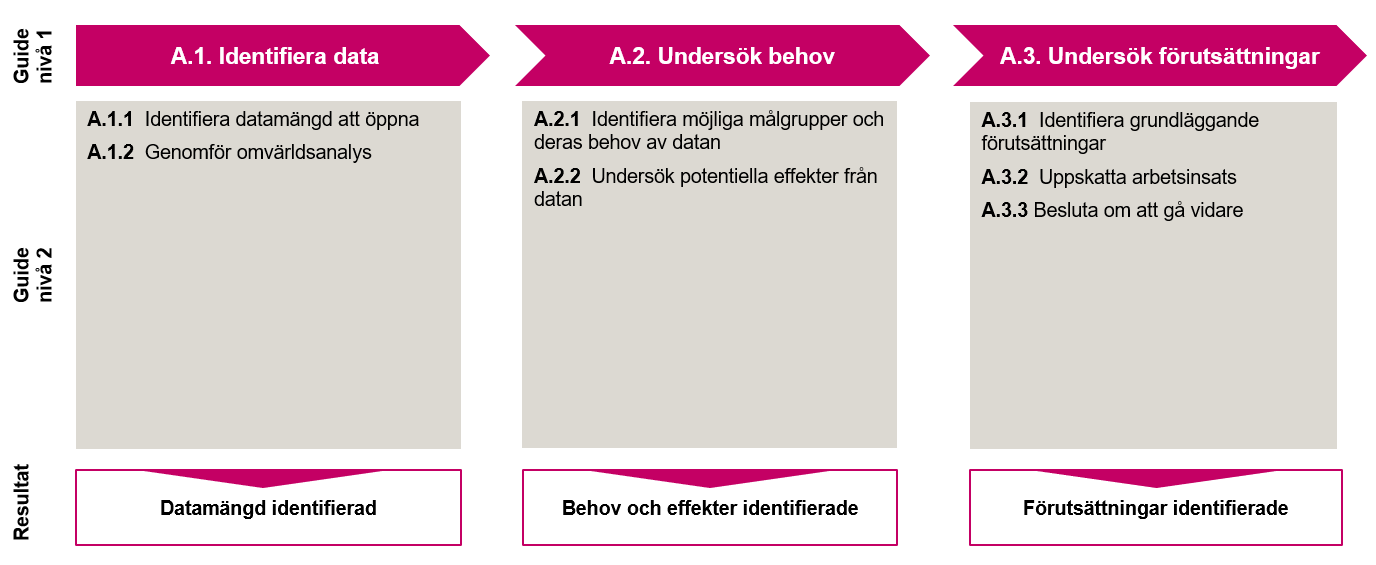 A
Steg A ”Identifiera”
A.1. Identifiera data
A.2. Undersök behov
A.3. Undersök förutsättningar
Guide nivå 1
A.2.1  Identifiera möjliga målgrupper och dess behov av datan
A.2.2  Undersök potentiella effekter från data
A.2.1  Identifiera möjliga målgrupper och dess behov av datan
A.2.1.1  Interna målgrupper, dess behov och möjliga användningsområden
A.2.1.2  Externa målgrupper, dess behov och möjliga användningsområden
A.2.2.1  Nyttor
A.2.2.2  Eventuella oönskade effekter och risker
A.2.2  Undersök potentiella effekter från data
Guide
nivå 2
Guide nivå 3
Behov och effekter identifierade
Resultat
A.2..
Identifiera
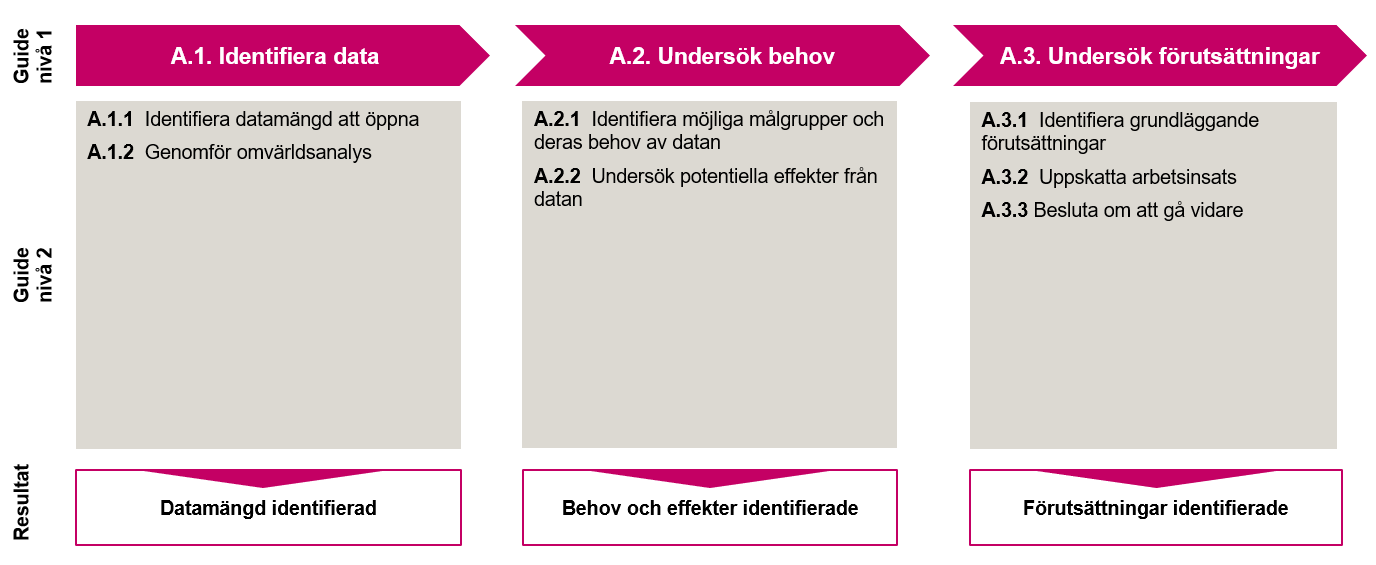 A
Steg A ”Identifiera”
Guide nivå 1
A.1. Identifiera data
A.2. Undersök behov
A.3. Undersök förutsättningar
A.2.1  Identifiera möjliga målgrupper och deras behov av datan
A.2.2  Undersök potentiella effekter från datan
A.1.1  Identifiera datamängd att öppna 
A.1.2  Genomför omvärldsanalys
A.3.1  Identifiera grundläggande förutsättningar
A.3.2  Uppskatta arbetsinsats
A.3.3  Besluta om att gå vidare
Guide
nivå 2
Datamängd identifierad
Behov och effekter identifierade
Förutsättningar identifierade
Resultat
A.3..
Identifiera
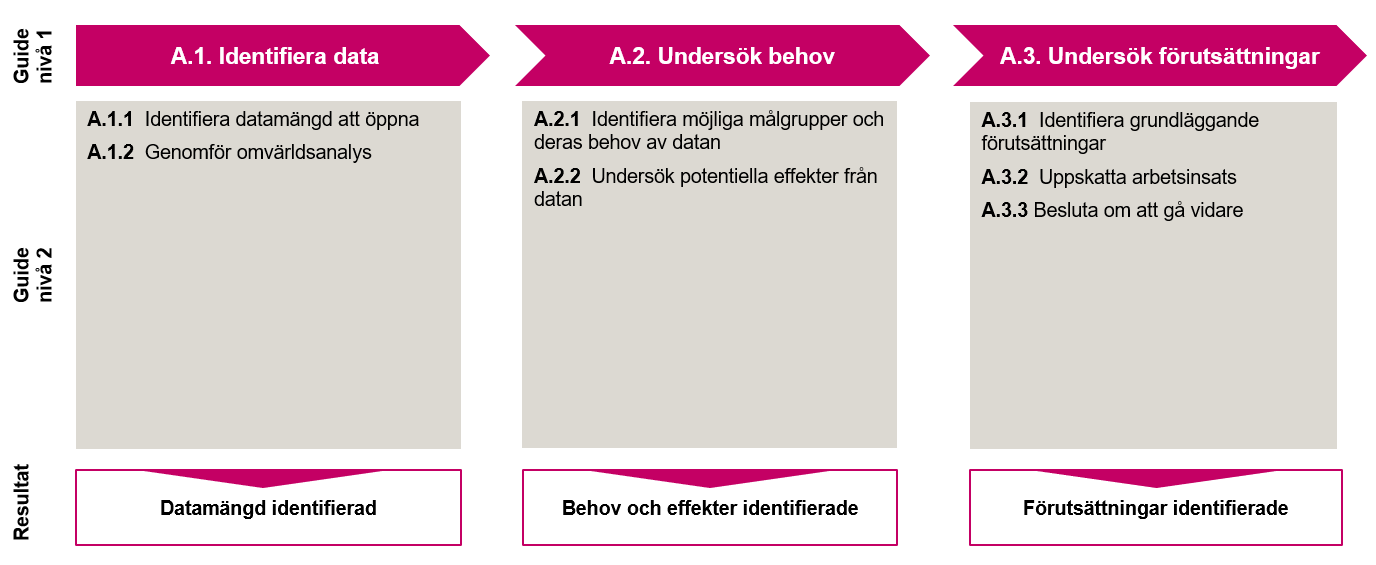 A
Steg A ”Identifiera”
A.1. Identifiera data
A.2. Undersök behov
A.3. Undersök förutsättningar
Guide nivå 1
A.3.1  Identifiera grundläggande förutsättningar
A.3.2  Uppskatta arbetsinsats
A.3.3  Besluta om att gå vidare
A.3.1 Identifiera grund-läggande förutsättningar
A.3.1.1  Identifiera producent, ägare och förvaltare av datan
A.3.1.2  Se över format, lagring och tekniska stöd (t.ex. IT-system, sensorer etc.) för datan
A.3.2.1  Vid behov: Uppskatta om arbetsinsatsen för datamängden är proportionerlig för eventuella nyttor
A.3.3.1  Besluta om att gå vidare till att förbereda publicering av datamängden
A.3.2  Uppskatta arbetsinsats
Guide
nivå 2
A.3.3  Besluta om att gå vidare
Guide nivå 3
Förutsättningar identifierade
Resultat
A.3..
Steg B ”Förbered publicering”
B
Förbered publicering
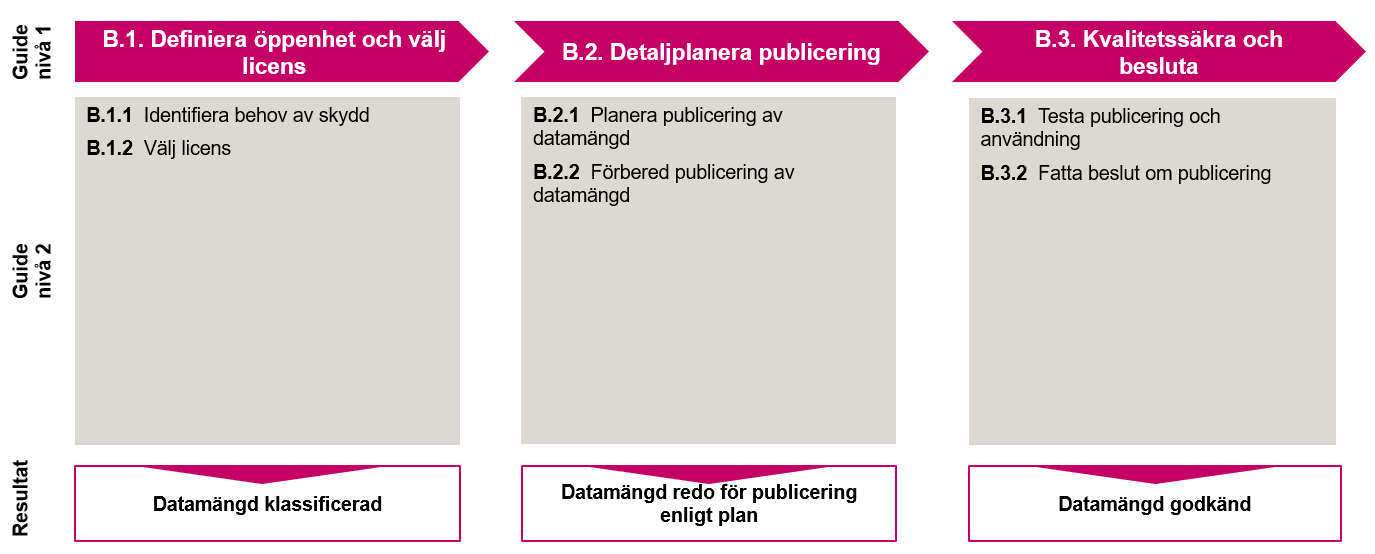 Steg B ”Förbered publicering”
Förbered publicering
B
Guide nivå 1
B.1. Definiera öppenhet och välj licens
B.2. Detaljplanera publicering
B.3. Kvalitetssäkra och besluta
B.2.1  Planera publicering av datamängd
B.2.2  Förbered publicering av datamängd
B.1.1  Identifiera behov av skydd
B.1.2  Välj licens
B.3.1  Testa publicering och användning
B.3.2  Fatta beslut om publicering
Guide
nivå 2
Datamängd klassificerad
Datamängd redo för publicering enligt plan
Datamängd godkänd
Resultat
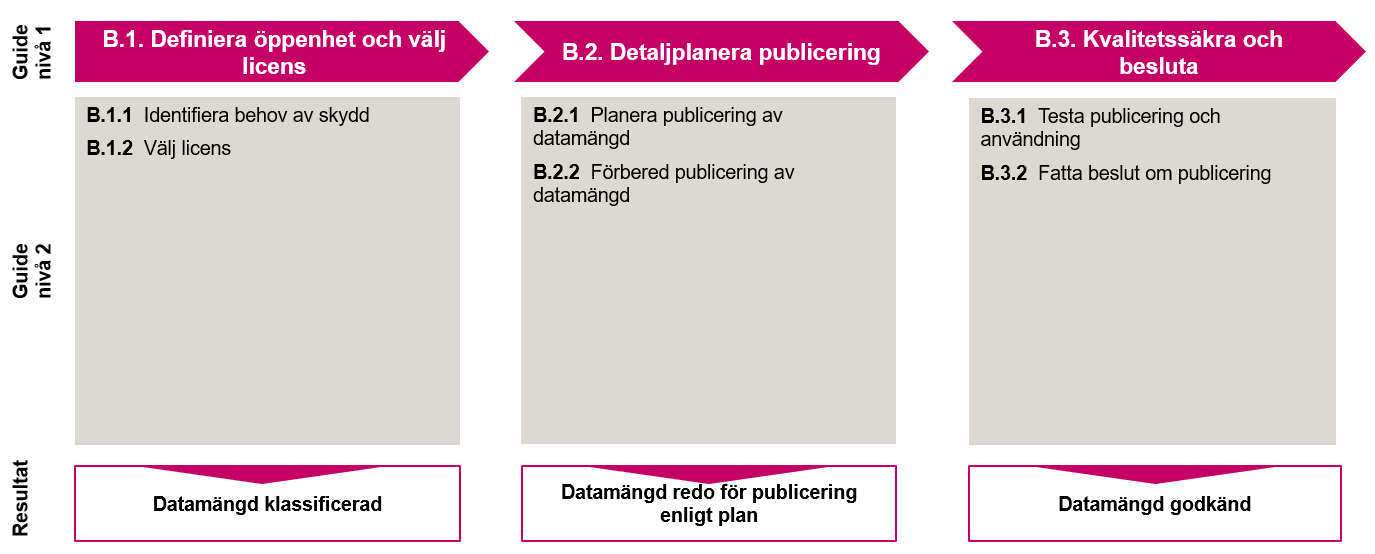 Steg B ”Förbered publicering”
Förbered publicering
B
B.1..
Guide nivå 1
B.1. Definiera öppenhet och välj licens
B.2. Detaljplanera publicering
B.3. Kvalitetssäkra och besluta
B.2.1  Planera publicering av datamängd
B.2.2  Förbered publicering av datamängd
B.1.1  Identifiera behov av skydd
B.1.2  Välj licens
B.3.1  Testa publicering och användning
B.3.2  Fatta beslut om publicering
Guide
nivå 2
Datamängd klassificerad
Datamängd redo för publicering enligt plan
Datamängd godkänd
Resultat
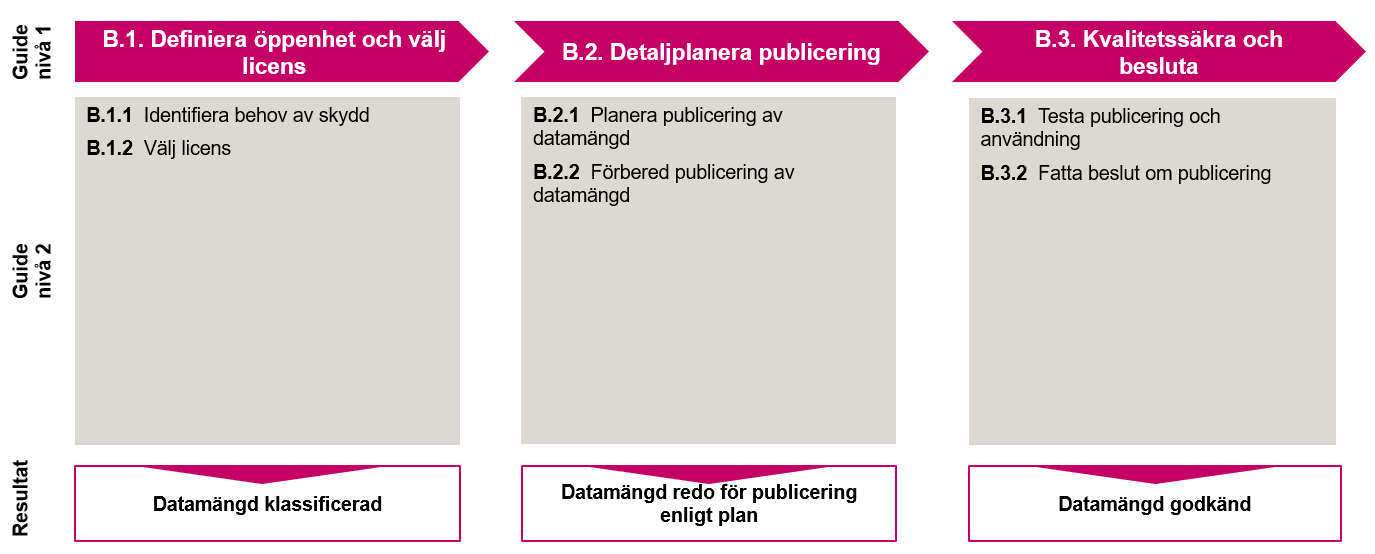 Steg B ”Förbered publicering”
Förbered publicering
B
B.1..
B.1. Definiera öppenhet och välj licens
B.2. Detaljplanera publicering
B.3. Kvalitetssäkra och besluta
Guide nivå 1
B.1.1  Identifiera behov av skydd
B.1.2  Välj licens
B.1.1  Identifiera behov av skydd
B.1.1.1  Identifiera potentiella hot och risker vid olika användning
B.1.1.2  Identifiera eventuella sekretesskydd och personuppgifter 
B.1.1.3  Identifiera eventuella upphovsrättsskydd
B.1.1.4  Identifiera eventuella övriga juridiska hinder
B.1.2.1  Vid behov: Gör om bedömning av behov av skydd för datan
B.1.2.2  Välj licens (CC 0 eller CC BY är vanliga för öppna data) för datamängd. Välj högsta möjliga nivå av öppenhet
B.1.2  Välj licens
Guide
nivå 2
Guide nivå 3
Datamängd klassificerad
Resultat
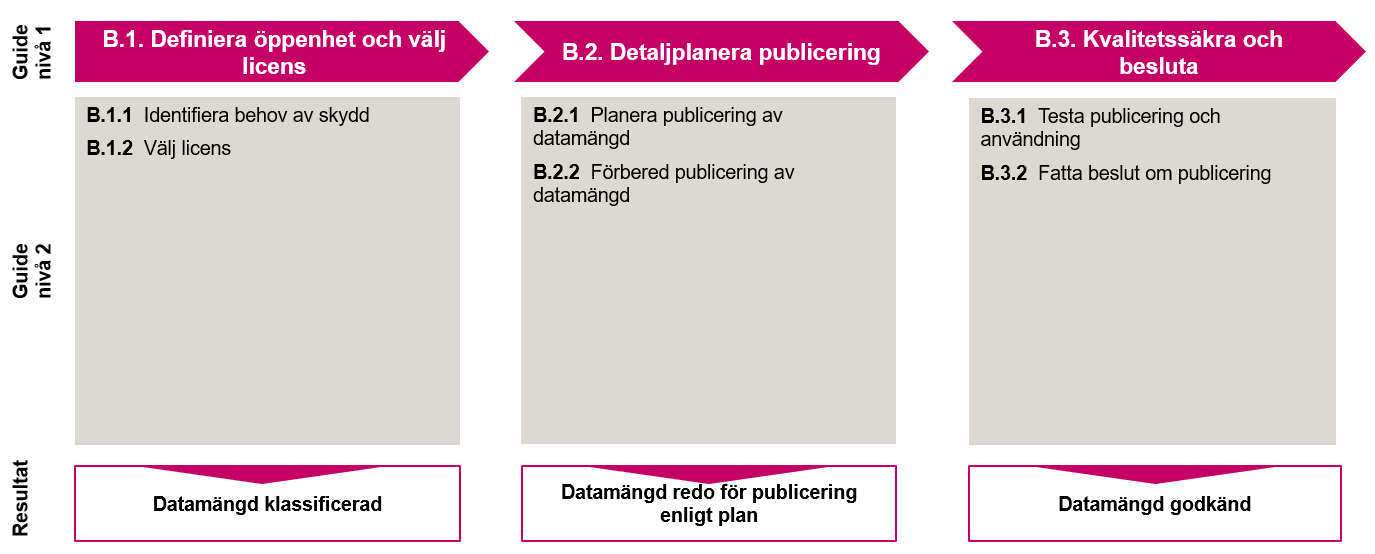 Steg B ”Förbered publicering”
Förbered publicering
B
B.2..
Guide nivå 1
B.1. Definiera öppenhet och välj licens
B.2. Detaljplanera publicering
B.3. Kvalitetssäkra och besluta
B.2.1  Planera publicering av datamängd
B.2.2  Förbered publicering av datamängd
B.1.1  Identifiera behov av skydd
B.1.2  Välj licens
B.3.1  Testa publicering och användning
B.3.2  Fatta beslut om publicering
Guide
nivå 2
Datamängd klassificerad
Datamängd redo för publicering enligt plan
Datamängd godkänd
Resultat
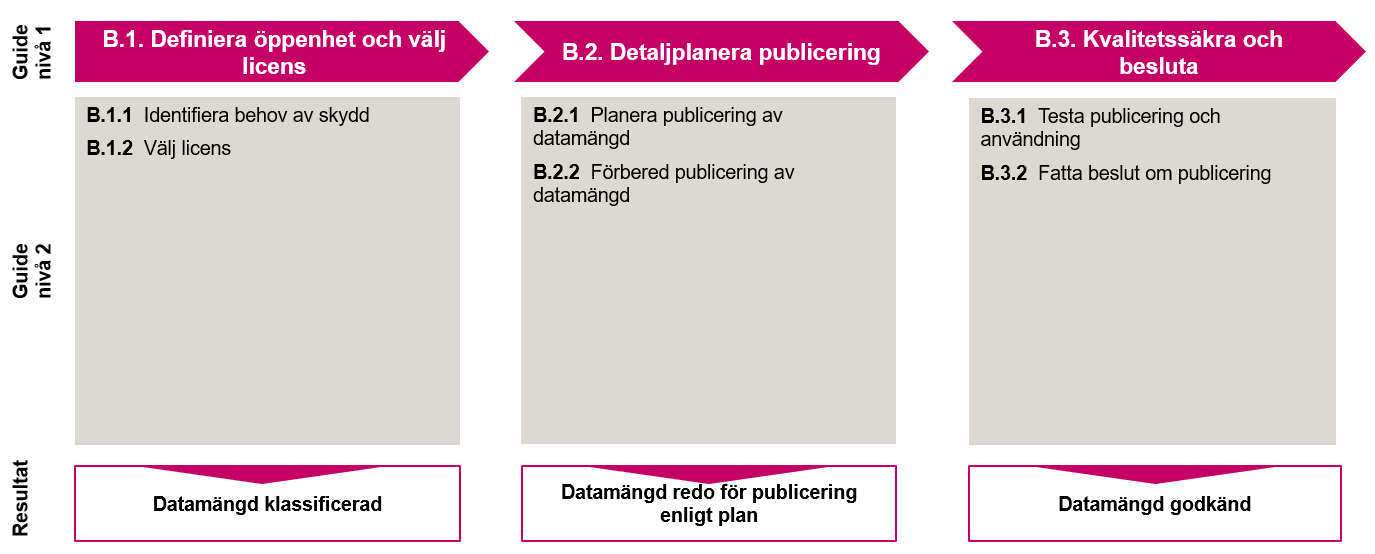 Steg B ”Förbered publicering”
Förbered publicering
B
B.2..
B.1. Definiera öppenhet och välj licens
B.2. Detaljplanera publicering
B.3. Kvalitetssäkra och besluta
Guide nivå 1
B.2.1  Planera publicering av datamängd
B.2.1  Planera publicering av datamängd
B.2.2  Förbered publicering av datamängd
B.2.1.1  Ta fram specifikation/datamodell samt specifikation för metadata för datan
B.2.1.2  Definiera om datan ska lagras i öppna data- portalen eller länkas från annat IT-stöd
B.2.1.3  Om datan ska lagras i portalen: Definiera i vilket format (t.ex. XLS, JSON, XML) som datan ska publiceras
B.2.1.4  Om datan ska lagras i portalen: Definiera om datan ska publiceras via API
B.2.1.5  Vid behov: Ta reda på mer om identifierade målgrupper för att se till att datans specifikation/ datamodell, format och eventuellt API möter behoven
B.2.2.1  Genomför eventuell förädling, normalisering och skyddande åtgärder (ev. aggregering, anonymisering, eliminering eller tidsfördörjning etc.) av data
B.2.2.2  Skapa API och filer 
B.2.2.3  Skapa eller länka till dokumentation och användarstöd
B.2.2.4  Skapa metadata efter vald specifikation
B.2.2.5  För in datamängden i förvaltningsplaner för teknik och information
B.2.2  Förbered publicering av datamängd
Guide
nivå 2
Guide nivå 3
Datamängd redo för publicering enligt plan
Resultat
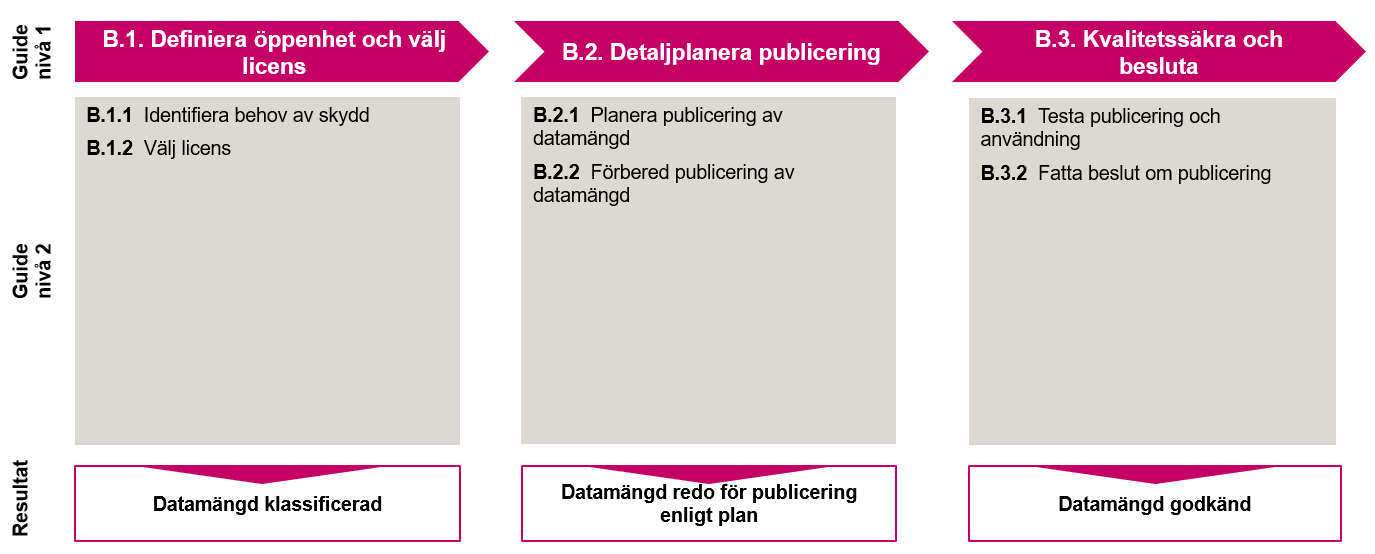 Steg B ”Förbered publicering”
Förbered publicering
B
B.3..
Guide nivå 1
B.1. Definiera öppenhet och välj licens
B.2. Detaljplanera publicering
B.3. Kvalitetssäkra och besluta
B.2.1  Planera publicering av datamängd
B.2.2  Förbered publicering av datamängd
B.1.1  Identifiera behov av skydd
B.1.2  Välj licens
B.3.1  Testa publicering och användning
B.3.2  Fatta beslut om publicering
Guide
nivå 2
Datamängd klassificerad
Datamängd redo för publicering enligt plan
Datamängd godkänd
Resultat
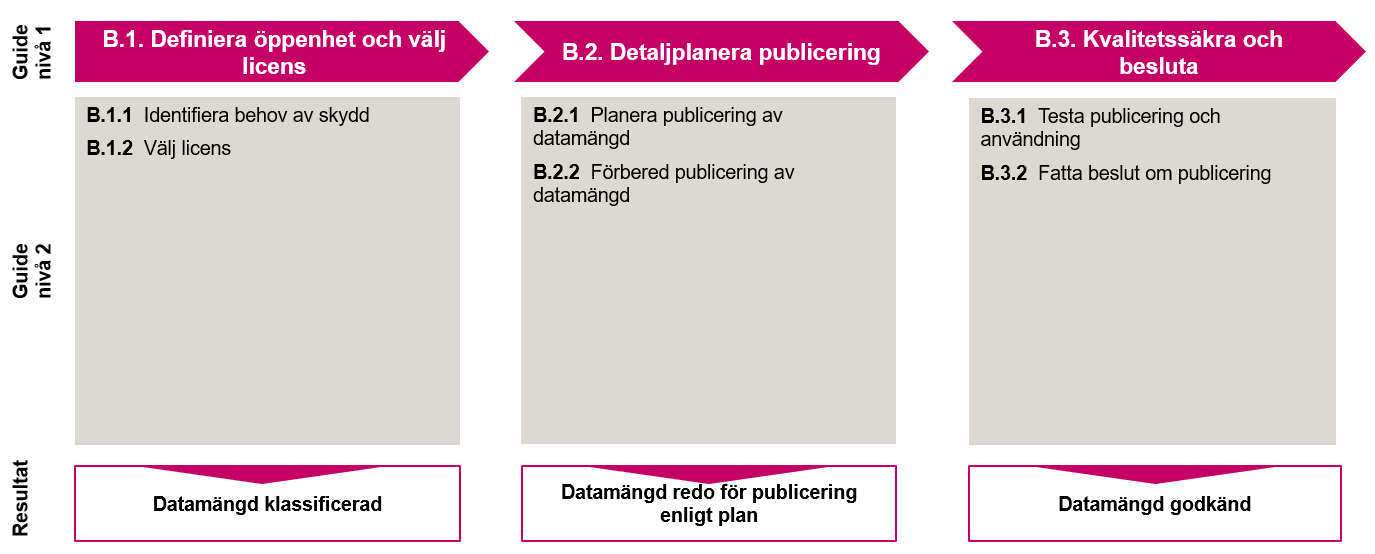 Steg B ”Förbered publicering”
Förbered publicering
B
B.3..
B.1. Definiera öppenhet och välj licens
B.2. Detaljplanera publicering
B.3. Kvalitetssäkra och besluta
Guide nivå 1
B.3.1  Testa publicering och användning
B.3.1  Testa publicering och användning
B.3.2  Fatta beslut om publicering
B.3.1.1  Testa publicering av data (inmatning, lagring, automatiserade funktioner)
B.3.1.2  Testa att gränssnittet och eventuellt visualisering visas korrekt 
B.3.1.3  Vid behov: Testa att vidare länkning/skördning till andra portaler, hemsidor och digitala tjänster fungerar korrekt
B.3.1.4  Vid behov: Testa publicering på representanter från målgrupperna för att se till att behoven är tillfredsställda
B.3.2.1  Vid behov: Presentera och förankra publicering av data för beslutsfattare
B.3.2.2  Fatta beslut om publicering
B.3.2  Fatta beslut om publicering
Guide
nivå 2
Guide nivå 3
Datamängd godkänd
Resultat
Steg C ”Publicera och förvalta”
C
Publicera och förvalta
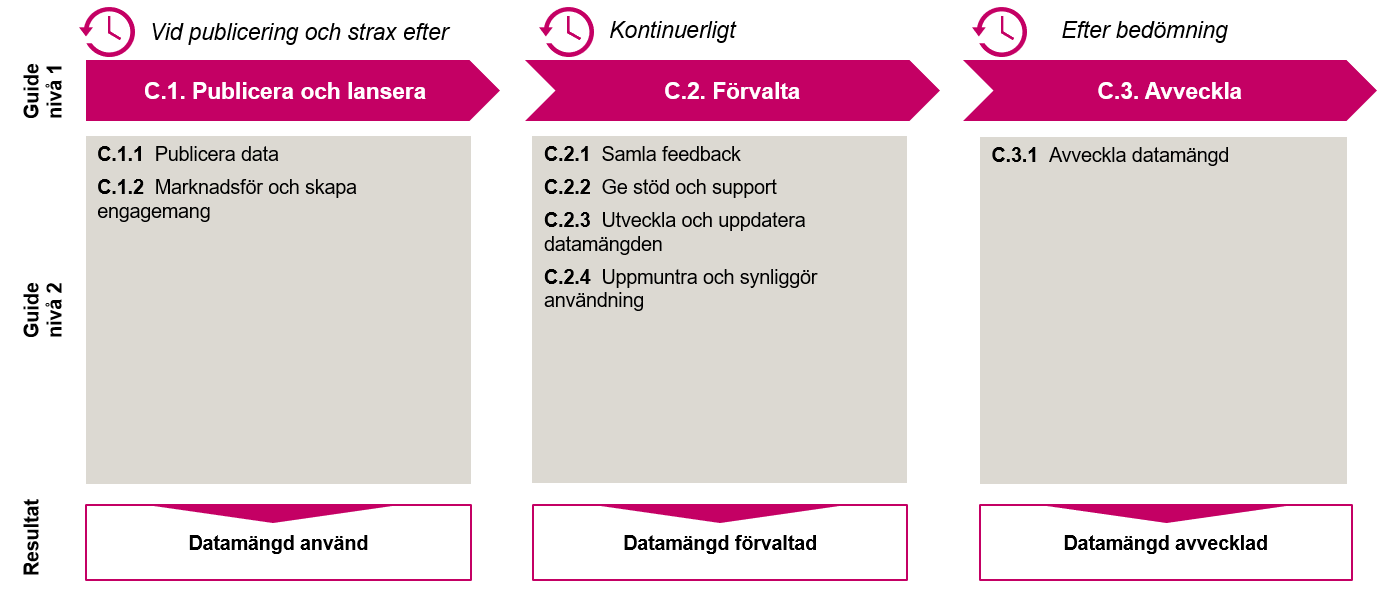 Steg C ”Publicera och förvalta”
Publicera och förvalta
C
Kontinuerligt
Efter bedömning
Vid publicering och strax efter
Guide nivå 1
C.1. Publicera och lansera
C.2. Förvalta
C.3. Avveckla
C.2.1  Samla feedback
C.2.2  Ge stöd och support
C.2.3  Utveckla och uppdatera datamängden 
C.2.4  Uppmuntra och synliggör användning
C.1.1  Publicera data
C.1.2  Marknadsför och skapa engagemang
C.3.1  Avveckla datamängd
Guide
nivå 2
Datamängd använd
Datamängd förvaltad
Datamängd avvecklad
Resultat
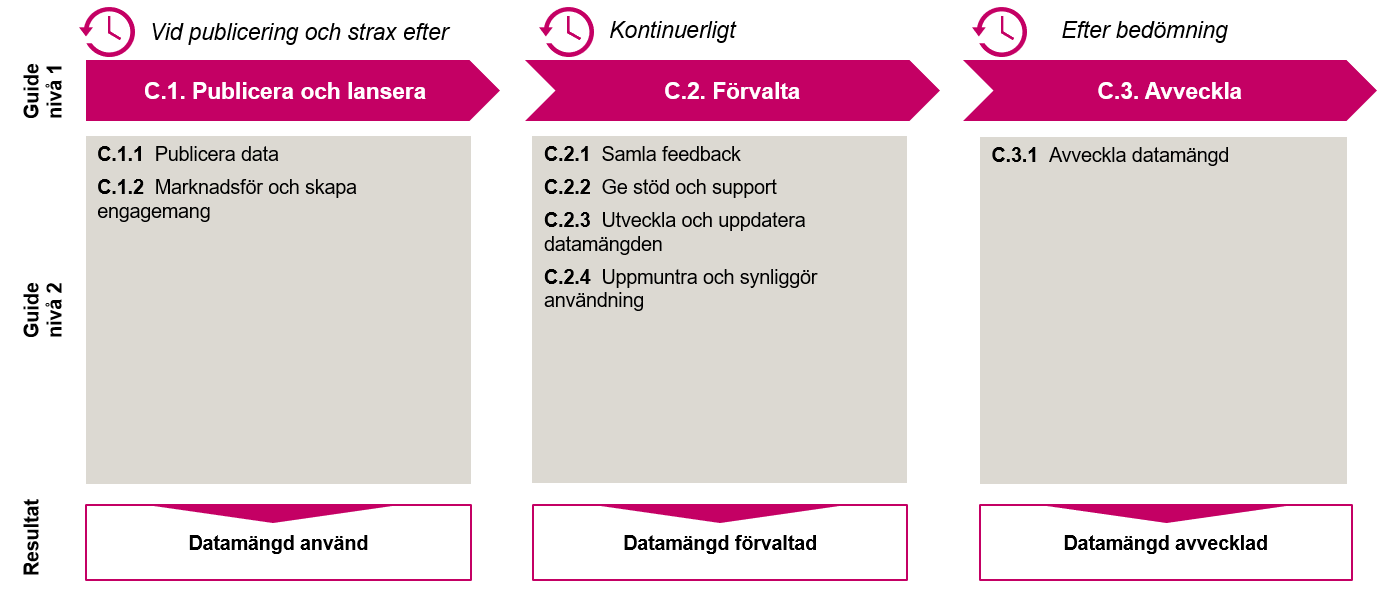 Steg C ”Publicera och förvalta”
Publicera och förvalta
C.1..
C
Kontinuerligt
Efter bedömning
Vid publicering och strax efter
Guide nivå 1
C.1. Publicera och lansera
C.2. Förvalta
C.3. Avveckla
C.2.1  Samla feedback
C.2.2  Ge stöd och support
C.2.3  Utveckla och uppdatera datamängden 
C.2.4  Uppmuntra och synliggör användning
C.1.1  Publicera data
C.1.2  Marknadsför och skapa engagemang
C.3.1  Avveckla datamängd
Guide
nivå 2
Datamängd använd
Datamängd förvaltad
Datamängd avvecklad
Resultat
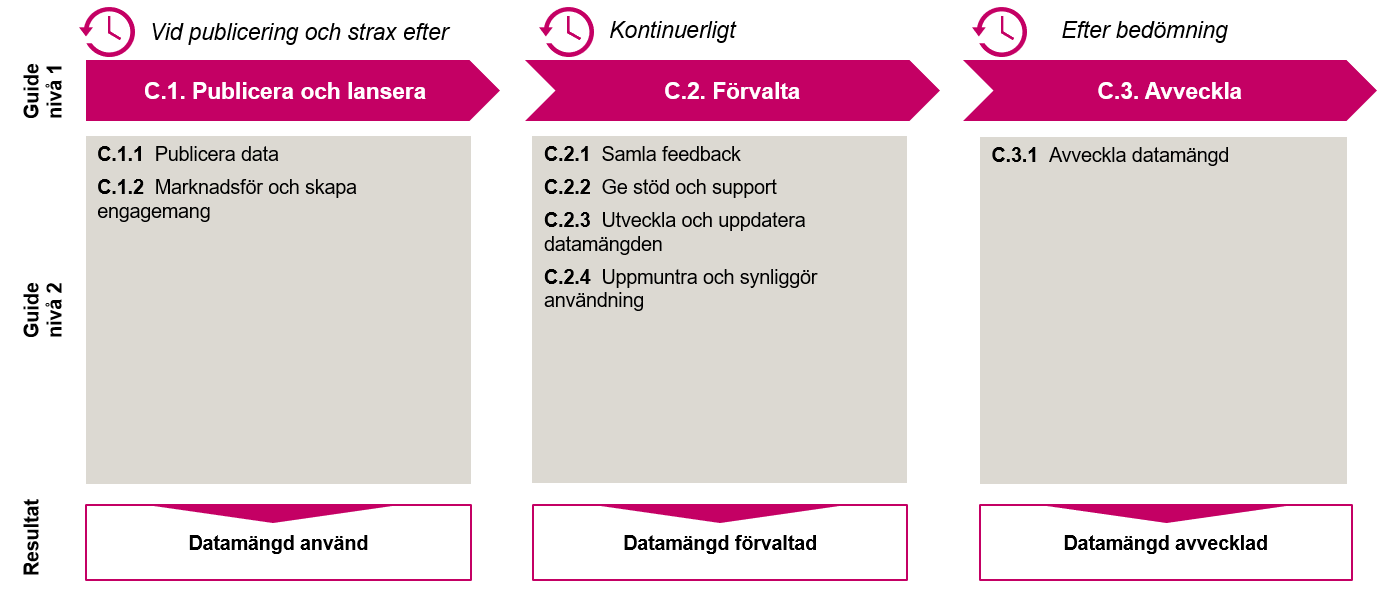 Steg C ”Publicera och förvalta”
Publicera och förvalta
C.1..
C
C.1. Publicera och lansera
C.2. Förvalta
C.3. Avveckla
Guide nivå 1
C.1.1  Publicera data
C.1.2  Marknadsför och skapa engagemang
C.1.1  Publicera data
C.1.1.1  Vid behov: förbered kommunikationsplan inför publicering och synka med andra kommunikationsinsatser 
C.1.1.2  Säkerställ support och stöd inför publicering
C.1.1.3  Publicera data
C.1.2.1  Genomför marknadsföring/kommunikation internt
C.1.2.2  Genomför marknadsföring/kommunikation externt
C.1.2.3  Uppmuntra användarna att synliggöra sin användning och marknadsför success stories
C.1.2  Marknadsför och skapa engagemang
Guide
nivå 2
Guide nivå 3
Datamängd använd
Resultat
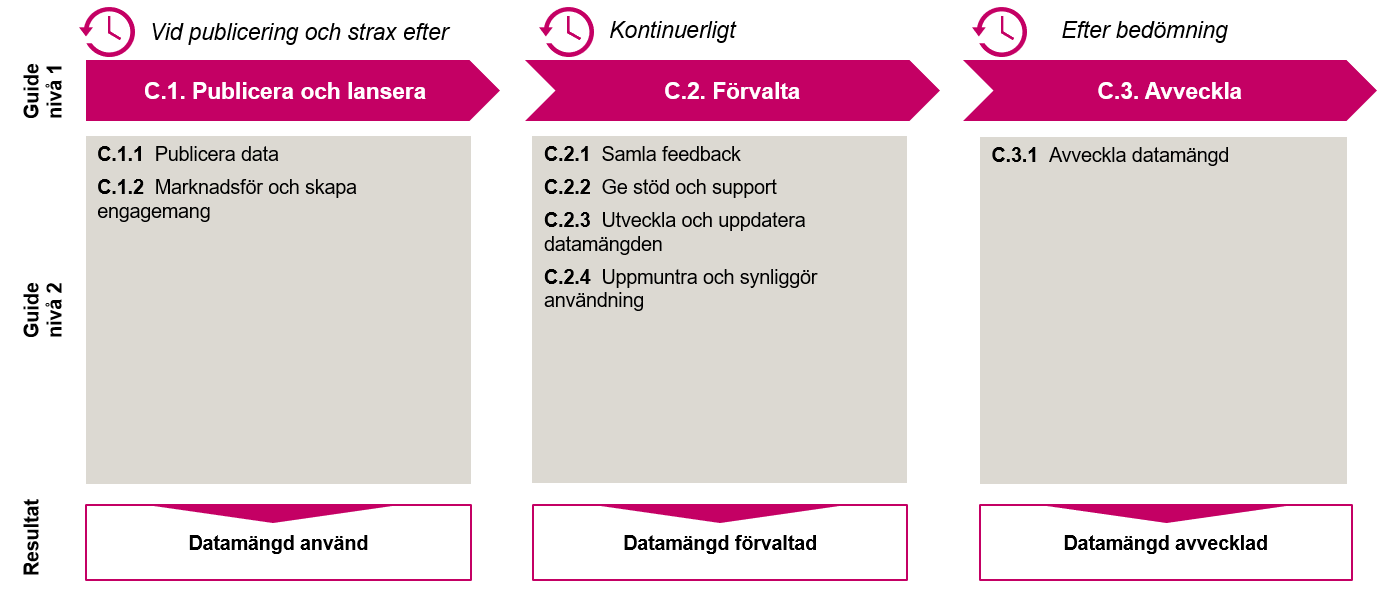 Steg C ”Publicera och förvalta”
Publicera och förvalta
C.2..
C
Kontinuerligt
Efter bedömning
Vid publicering och strax efter
Guide nivå 1
C.1. Publicera och lansera
C.2. Förvalta
C.3. Avveckla
C.2.1  Samla feedback
C.2.2  Ge stöd och support
C.2.3  Utveckla och uppdatera datamängden 
C.2.4  Uppmuntra och synliggör användning
C.1.1  Publicera data
C.1.2  Marknadsför och skapa engagemang
C.3.1  Avveckla datamängd
Guide
nivå 2
Datamängd använd
Datamängd förvaltad
Datamängd avvecklad
Resultat
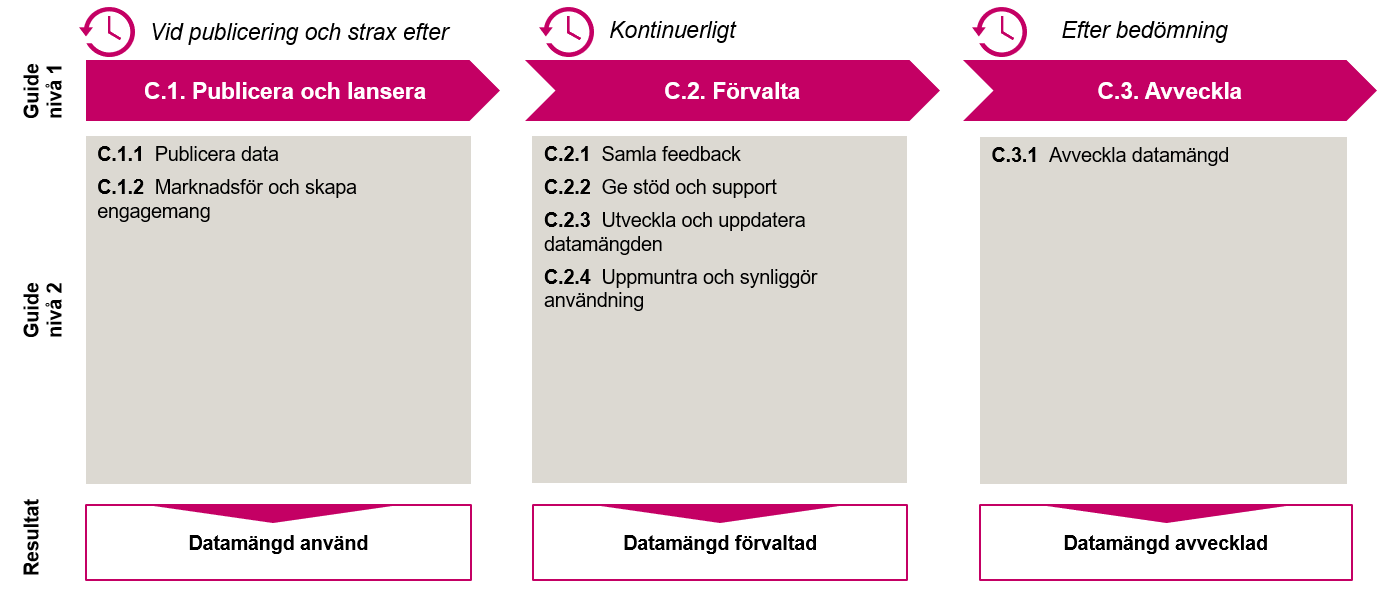 Steg C ”Publicera och förvalta”
Publicera och förvalta
C.2..
C
C.1. Publicera och lansera
C.2. Förvalta
C.3. Avveckla
Guide nivå 1
C.2.3  Utveckla och uppdatera datamängden
C.2.1  Samla feedback
C.2.2  Ge stöd och support
C.2.1  Samla feedback
C.2.3.1  Vid behov: Samla in och publicera/uppdatera relevant data kontinuerligt
C.2.3.2  Vid behov: Utveckla datamodell/specifikation
C.2.3.3  Vid behov: Utveckla eventuellt tekniskt stöd
C.2.3.4  Vid behov: Utveckla eller uppdatera metadata
C.2.2  Ge stöd och support
C.2.2.1  Följ upp att support och stöd fungerar
C.2.2.2  Vid behov: Utvärdera behov av communities 
C.2.2.3  Vid behov: Utvärdera behov av användarkontakt och användarträffar
C.2.1.1  Om möjligt: Samla in statistik kring användning
C.2.1.2  Samla in, analysera och följ upp feedback
C.2.3  Utveckla och uppdatera datamängden
Guide
nivå 2
C.2.4  Uppmuntra och synliggör användning
Guide nivå 3
C.2.5  Avveckla datamängd
Datamängd förvaltad
Resultat
C.2.4  Uppmuntra och synliggör användning
C.2.4.1  Synliggör realiserade nyttor
C.2.4.2  Utvärdera eventuellt behov av ytterligare kommunikation och marknadsföring
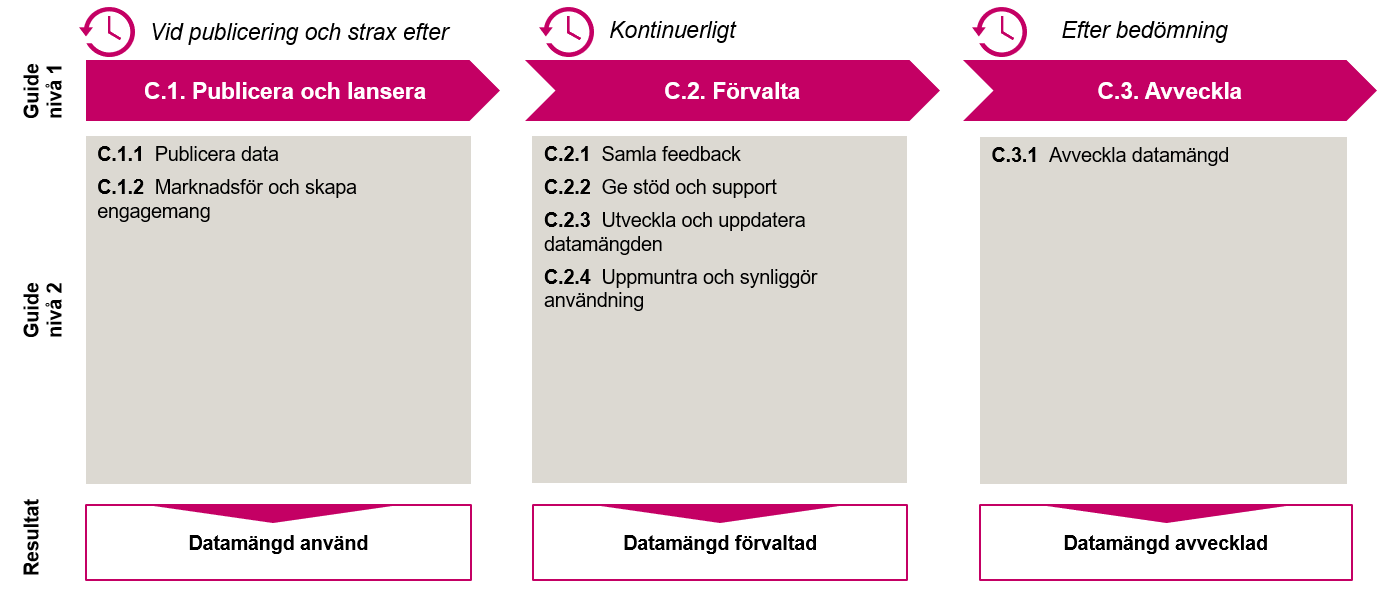 Steg C ”Publicera och förvalta”
Publicera och förvalta
C.3..
C
Kontinuerligt
Efter bedömning
Vid publicering och strax efter
Guide nivå 1
C.1. Publicera och lansera
C.2. Förvalta
C.3. Avveckla
C.2.1  Samla feedback
C.2.2  Ge stöd och support
C.2.3  Utveckla och uppdatera datamängden 
C.2.4  Uppmuntra och synliggör användning
C.1.1  Publicera data
C.1.2  Marknadsför och skapa engagemang
C.3.1  Avveckla datamängd
Guide
nivå 2
Datamängd använd
Datamängd förvaltad
Datamängd avvecklad
Resultat
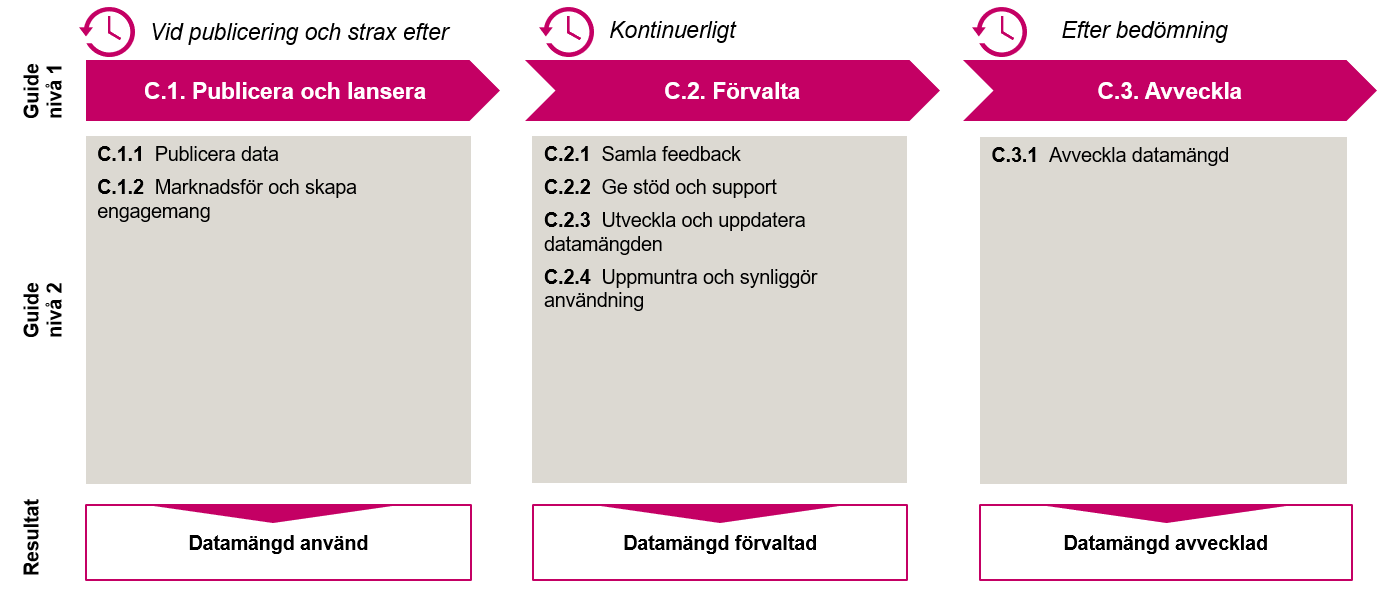 Steg C ”Publicera och förvalta”
Publicera och förvalta
C.3..
C
C.1. Publicera och lansera
C.2 Förvalta
C.3. Avveckla
Guide nivå 1
C.3.1  Avveckla datamängd
C.3.1  Avveckla datamängd
C.3.1.1 Utvärdera eventuellt behov av avveckling
C.3.1.2 Fatta beslut om avveckling
C.3.1.3 Ta fram plan för avveckling
C.3.1.4 Kommunicera avveckling
C.3.1.5 Avveckla
Guide
nivå 2
Guide nivå 3
Datamängd avvecklad
Resultat
Du hittar mer information och stödmaterial på ÖDIS hemsida
Detta material är framtaget av projektet Ökad användning av öppna data i Stockholmsregionen (ÖDIS), som var en gemensam satsning av samtliga 26 kommuner i kommunsamarbetet Storsthlm. Projektet pågick april 2018 – december 2020. 

Läs mer om projektet och hitta mer stödmaterial likt detta på smartstad.stockholm/odis